id_128
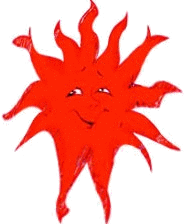 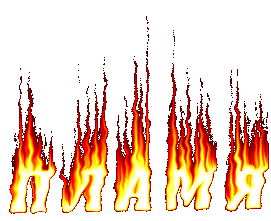 МБОУ СОШ №1
 город КирсановТамбовской области
Мы команда  «ПЛАМЯ»
Зорина
Мария
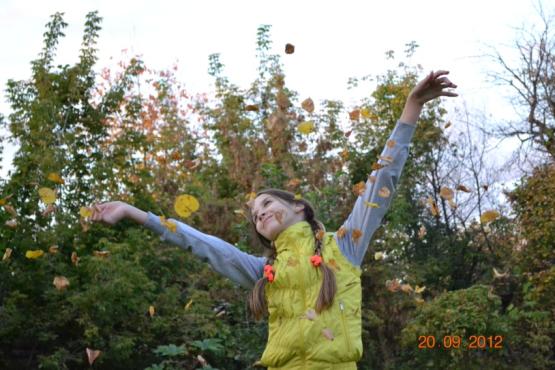 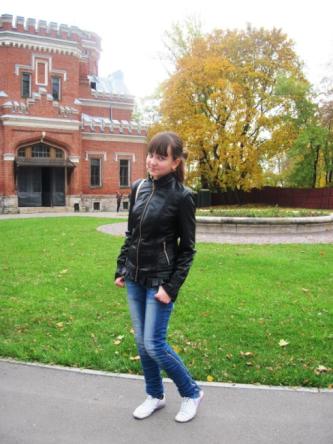 Овсянникова Елизавета
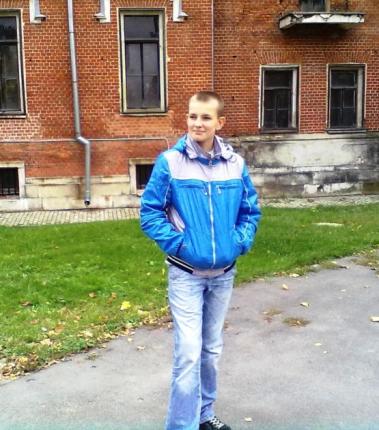 7 класс!
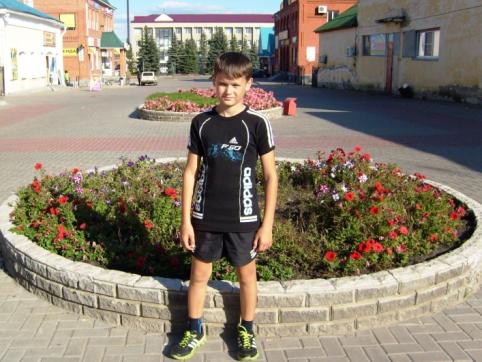 Стукалин
Вадим
Девятаев Глеб
Мы как ПЛАМЯ у костра
Согреем всех вокруг себя!
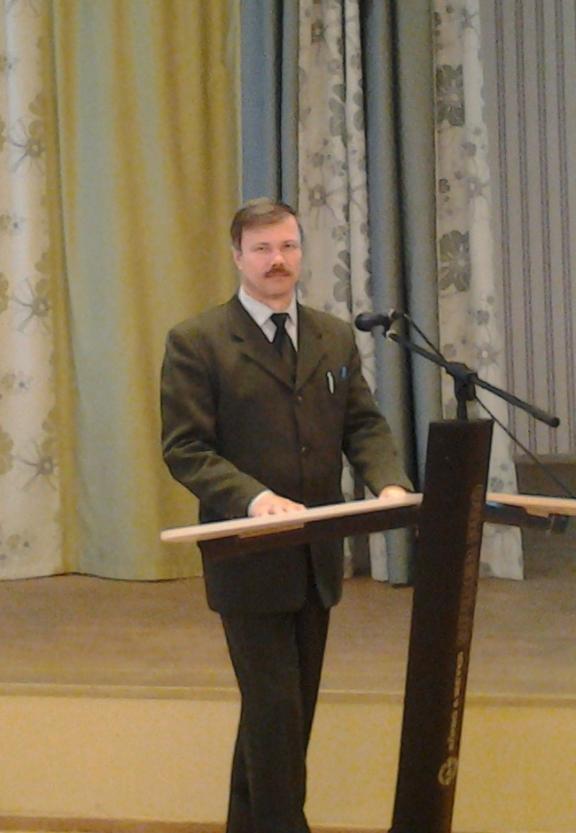 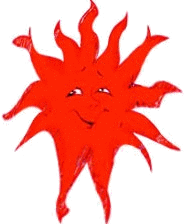 Наш руководитель
Учитель физики
Евгений Николаевич 
Глушков
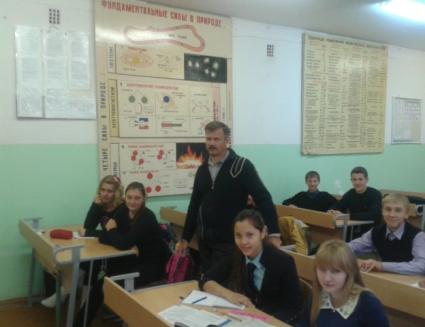 Это  наша  школа
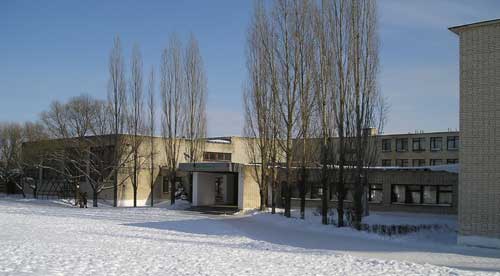 Наша школа — это образовательное учреждение, готовое дать общее образование и помочь реализовать учащемуся свои склонности и способности в выбранной им сфере профессиональной деятельности.
  Школа для нас — это целенаправленная система, динамичная, развивающаяся во времени и пространстве, изменяющаяся; эта система способна к саморегуляции и самоорганизации, может за счет внутренних резервов изменять и совершенствовать свою структуру.
Декабрь – учебная пора!
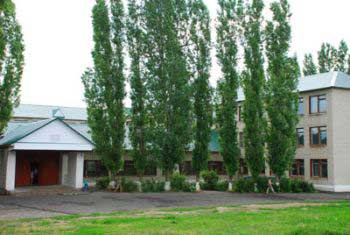 Лето!  Хорошо!
Добро пожаловать на сайт школы
http://kirssh1.68edu.ru/
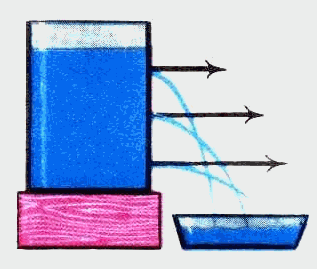 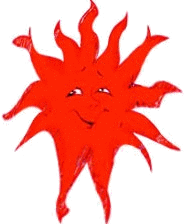 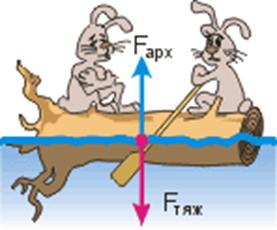 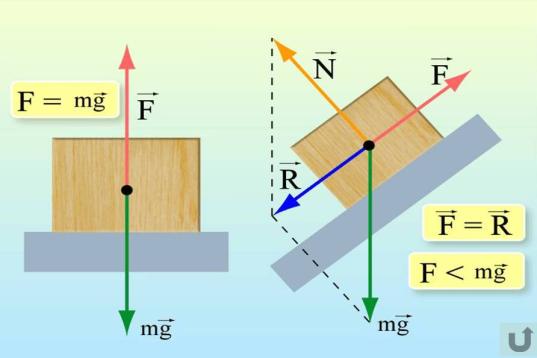 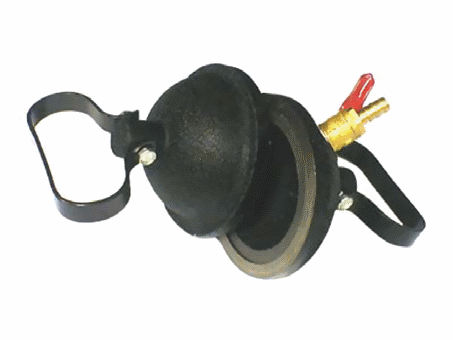 Физику!
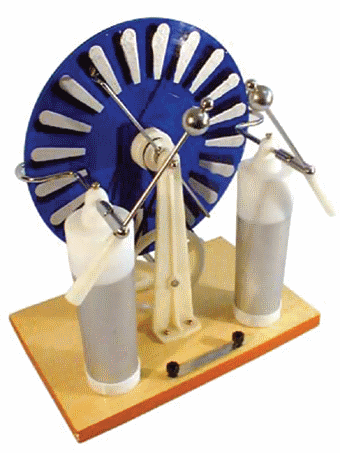 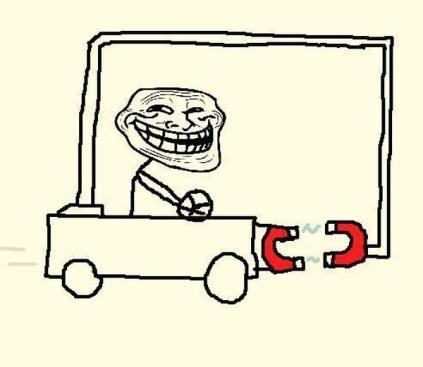 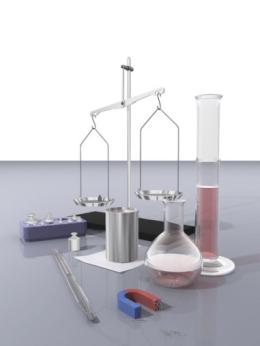 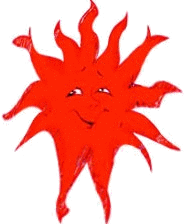 Всемучастникам проекта "Наблюдай и исследуй" - привет!Желаемудачи!